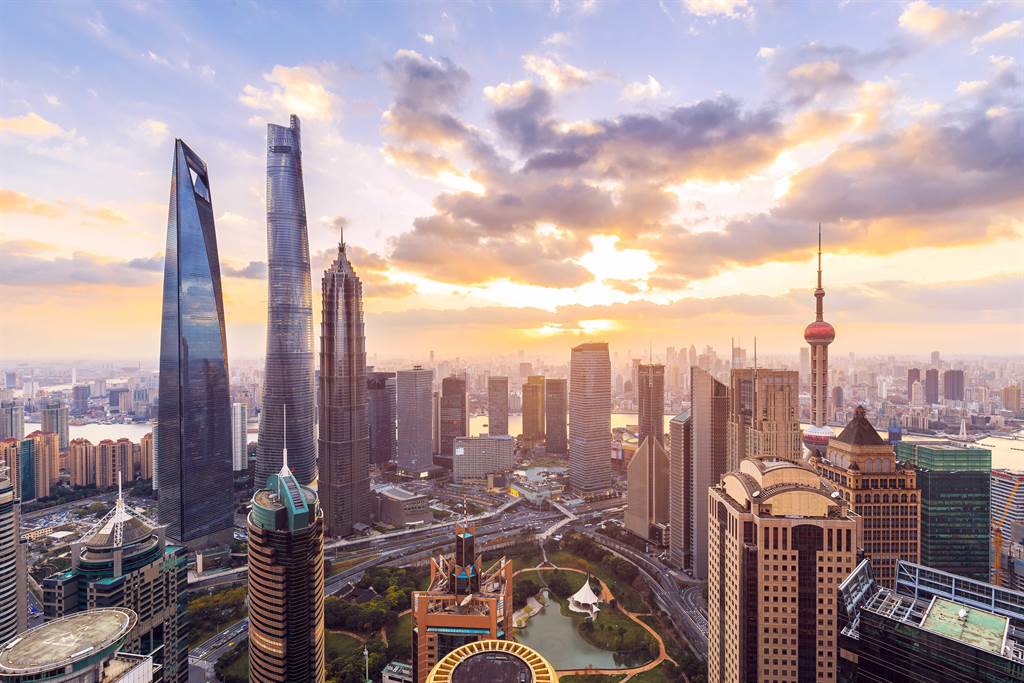 高级汉语 1
2110321 ภาษาจีนระดับสูง 1
อ.ดร.ภากร  นพฤทธิ์ （陆老师）
บทที่ 1 ความคุ้นเคยในการใช้ชีวิต（生活习惯）
生词
1.真诚： 只要我真诚地对待别人，别人就会真诚地对待我。 
2.合得来：老王为人随和，跟谁都合得来。 	
3.早睡早起：早睡早起，没病惹你。			
4.体谅：我们要体谅他的难处，别给他太大的压力。			
5.调整：	你需要调整你的期望。			
6.单调：昨天的节目比较单调。		
7.精神：	我们靠团队精神赢得了这场比赛。			
8.夜猫子：我不是夜猫子,我晚上十一点就睡了。		
9.矛盾：不同的矛盾，只有用不同的方法才能解决。			
10.发生：失望虽然常常发生，但总没有绝望那么可怕。
生词
11.相处：兄弟姐妹应当和好相处。
12.明白：我不明白警察要的是什么
13.通过：实习生顺利地通过了考核。
14.知识：这些书就是人类知识的宝库。
15.解决：他正在努力解决这个问题。
16.作息：大多数学生按照时间表作息。
17.疲倦：服下这些药后会有些疲倦。
18.勤劳：他是一个勤劳的工人
19.丰富：这个国家有丰富的矿产资源。
20.融洽：	我们的关系也比刚来的时候更融洽了。
语言点
1.通过
	：他通过张先生认识了王小姐。
	：通过读书能学到很多知识。
	：通过发展国家的经济，人们的生活越过越好。
	：通过比较，她发现这家商店的东西比其他商店便宜得多。
语言点
2.新的发现、新的感觉
		好事：好的事
		白花：白的花
		老问题：老的问题
语言点
3.而（连词）
	：多而不乱（X 但是）
	：昼长而夜短（X 但是）
	：这种西瓜大而不甜。（X 但是）
	：这个词我只知道意思而不知道怎么用。（X 但是）
	：南方已经百花开放，而/但是北方还在下着大雪。
	：我们俩一样大，她已经有孩子，而/但是我连男朋友都还没有。
语言点
4.学习效率比白天还高
	：你急，我比你还急呢！
	：老实说，我比你还想了解那儿的实际情况。
语言点
5.我觉得问题主要在我身上/多在自己身上找原因
	：你身上带钱了吗？
	：天太热，不洗澡身上有些不舒服。
	：这个人身上有不少缺点。
熟读短文
1）过生活		过得不错	过得紧张	过得很舒服		过得怎么样
2）加深了解		加深认识		加深矛盾
3）不怎么样	不怎么热	不怎么高兴	    不怎么清楚	  不怎么想去
4）完全相同	完全相信	完全明白	完全懂了	完全不知道
5）实际得问题	实际得变化		实际得影响		实际的经验
熟读短文
6）丰富的经验	丰富的知识		丰富的想象		丰富多彩的生活
7）多彩的颜色	多彩的生活		多彩的世界
8）学习效率		工作效率		办事效率		高效率
9）比海还深		比你还紧张		比坐飞机还快	比住大酒店还贵
10）调整时间		调整课程		调整汇率		调整饮食习惯
11）发生问题		发生矛盾		发生情况		发生变化	   发生不愉快的事
12）书本上 	   时间上  	   管理上     	工作效率上  		生活习惯上
课文
生活习惯
(Shēnghuó xíguàn)
54 – 55 页
1.晨起一杯白开水
2.早餐要吃饱，中餐要吃好，晚餐要吃少
3.饭前喝汤，苗条健康
4.饭只吃七分饱
5.饭后摸摸肚，健康活到老
6.饮食清淡益处多
7.多吃五谷杂粮
8.多吃蔬菜保健康
9.多喝茶，多健康
10.少吃生冷食物，保护肠胃健康
11.学会合理吃水果
12.牙线剔牙有益健康
13.饭后百步走，活到九十九
14.多走楼梯，少坐电梯
15.每天散步半小时
16.爬行运动护腰椎
17.每天晨练身体好
18.早晚叩齿能护牙
19.一套健脑操，帮你消除头痛
20.脖子扭一扭，预防颈椎病
21.自我按摩，护卫全身
22.早睡早起，精力充沛
23.活动筋骨后再起床
24.中午睡一觉，亚健康远离你
25.午饭后20分钟再睡更健康
26.睡前泡澡，有益健康
27.睡前洗脚、擦足心益处多
28.睡前少喝水，击退浮肿眼袋
29.枕头高低适当，预防颈椎病
30.睡姿正确，消除疲劳
31.晚上睡觉时窗户最好留点缝
32.告别蒙头睡，大脑休息好
33.笑口常开，身心健康
34.哭泣排毒，让女人更长寿
35.幽默疗法益处多
36.培养几种新的嗜好
37.让牛奶给心灵洗个澡
38.巧用颜色，调节情绪
39.走进大自然，开阔心胸
40.用音乐给心灵做个SPA
41.多晒太阳，赶走抑郁
42.戒掉烟和酒，疾病绕着走
43.打扫办公桌，赶走细菌
44.电脑一族做做眼保健操
45.午休时请远离电脑
46.规律生活大过天
47.办公室里伸伸腰
48.工作之余适当娱乐
49.再忙也要和家人聊聊天
50.留点时间给自己
回答问题
1. 最近你过得怎么样？生活开心吗？
2. 你在哪个学校读书？校园生活怎么样？
3. 你的生活习惯是怎么样的？请谈谈你的作息时间！
练习题
5. 选择填空（有的空可选择一个以上）
懂		知道		明白		清楚		认识		了解
1）老师解释了很久，而他还是不怎么_____________。
2）一般来讲，没有谁比我们更___________自己。
3）我不____________这种食物是用什么做的。
4）我真的不___________他们俩是什么关系。
5）陈老师的知识很丰富，____________的很多。
6）他谁都____________这样管理一家公司才能少花钱，效率高。
7）他刚来，恐怕对实际情况还不太__________。
8）我想___________那位姑娘，麻烦你介绍一下儿好吗？
练习题
6.  用本课生词填空
1）最近他总是觉得整天都很__________，干什么都没有__________.
2）你别管其他人怎么说，去不去___________取决于你自己。
3）____________多年的努力，最后他有了一家自己的公司。
4）不___________就很难跟别人____________.
5）先要发现问题，然后才能__________问题。
6）同事们互相___________，大家的关系一直很___________。
7）在我的眼里，她比天仙____________美。
练习题
8）这个人_____________有很多不好东西，所以谁都跟他__________。
9）我们应该_________工作计划，不然一定会________问题。
10）跟以前____________的生活比起来，现在的生活已经够_________的了。
11）这里生活舒服____________单调，我_________得并_________开心。
作业
2. 用“通过”及适当的词语完成下列句子
	：2 – 3 – 6 
3. 用“而”及适当的词语完成下列句子
	：1 – 5 – 6 
4 . 用括号中的词语改写下列句子
	：1 – 3 – 5